Innovate, Accelerate, Thrive – The Air Force at 75
Leadership at Any Level…It Starts Early!
Kathy L. Watern, SES 
Director
HQ AFMC/A1
1
Themes
Innovate, Accelerate, Thrive – The Air Force at 75
2
Seeds are Planted Early!
Innovate, Accelerate, Thrive – The Air Force at 75
3
My Career
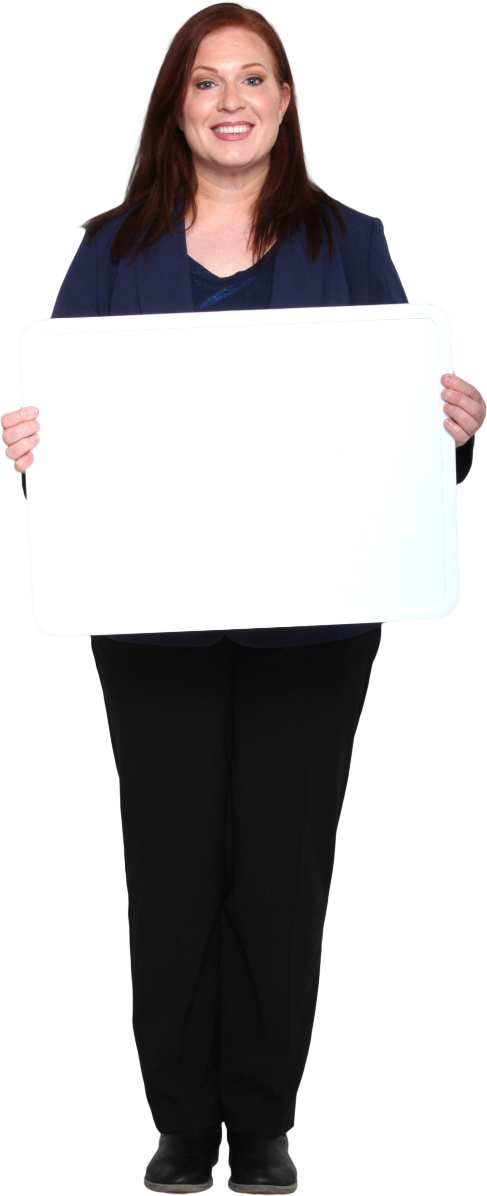 What’s your career?
Innovate, Accelerate, Thrive – The Air Force at 75
4
Early Experiences Count…
Innovate, Accelerate, Thrive – The Air Force at 75
5
Embracing Career Diversification
Innovate, Accelerate, Thrive – The Air Force at 75
6
Lead by Example
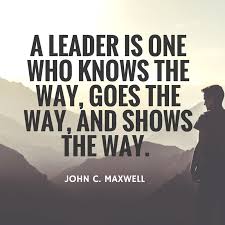 Innovate, Accelerate, Thrive – The Air Force at 75
7
Know Your People
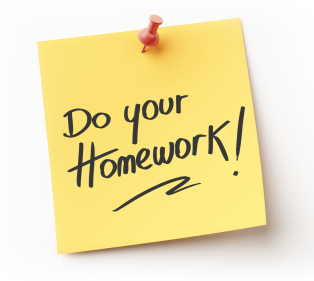 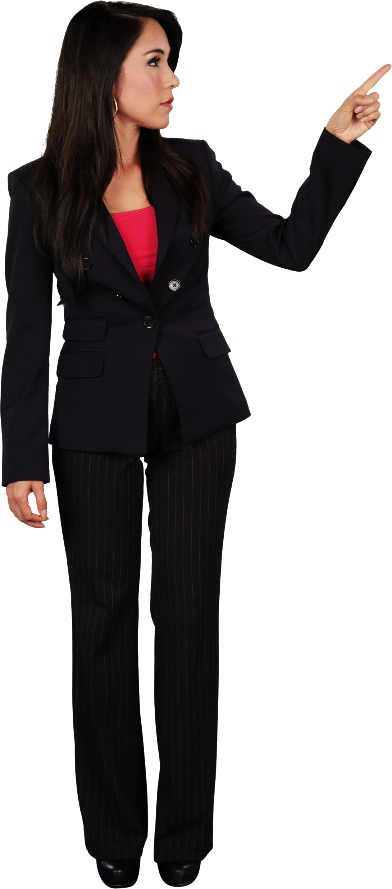 Innovate, Accelerate, Thrive – The Air Force at 75
8
Energy & Positivity
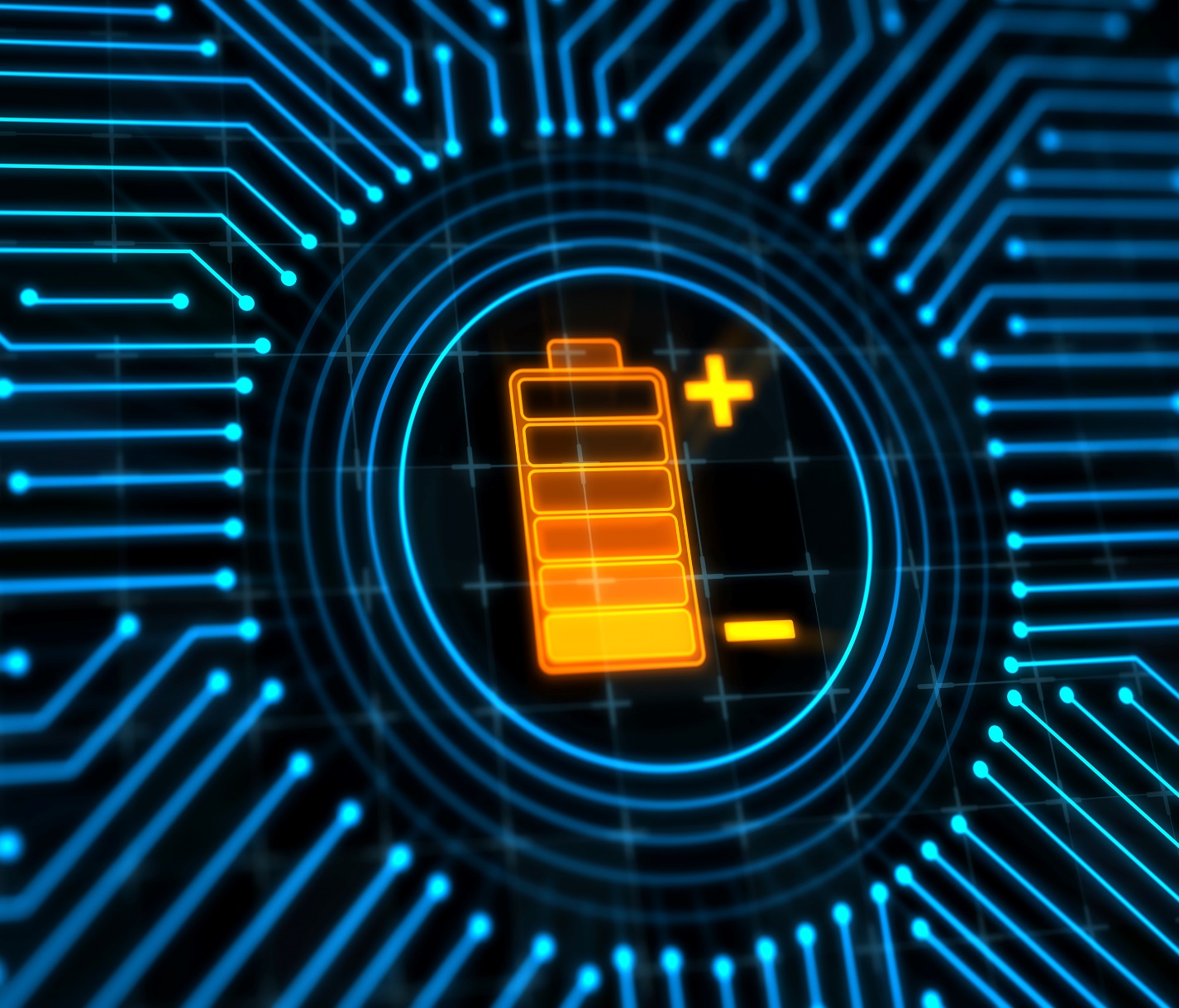 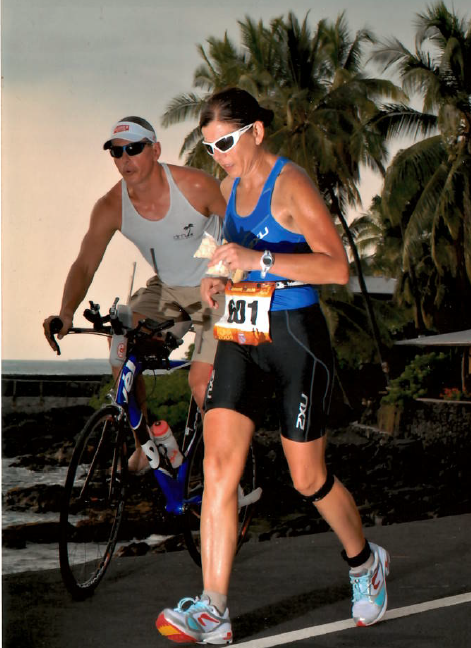 Innovate, Accelerate, Thrive – The Air Force at 75
9
Waternisms
Innovate, Accelerate, Thrive – The Air Force at 75
10
Thank You!
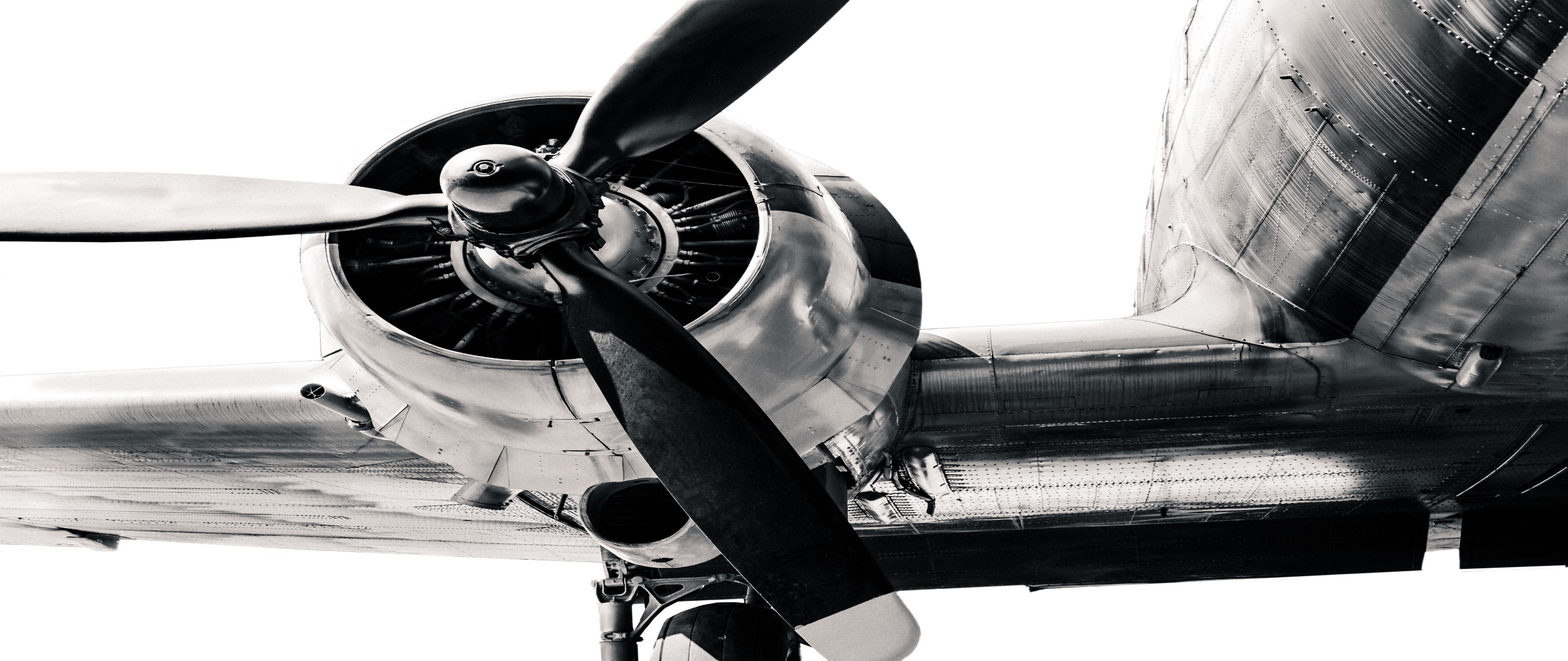 Innovate, Accelerate, Thrive – The Air Force at 75
11
Then & Now
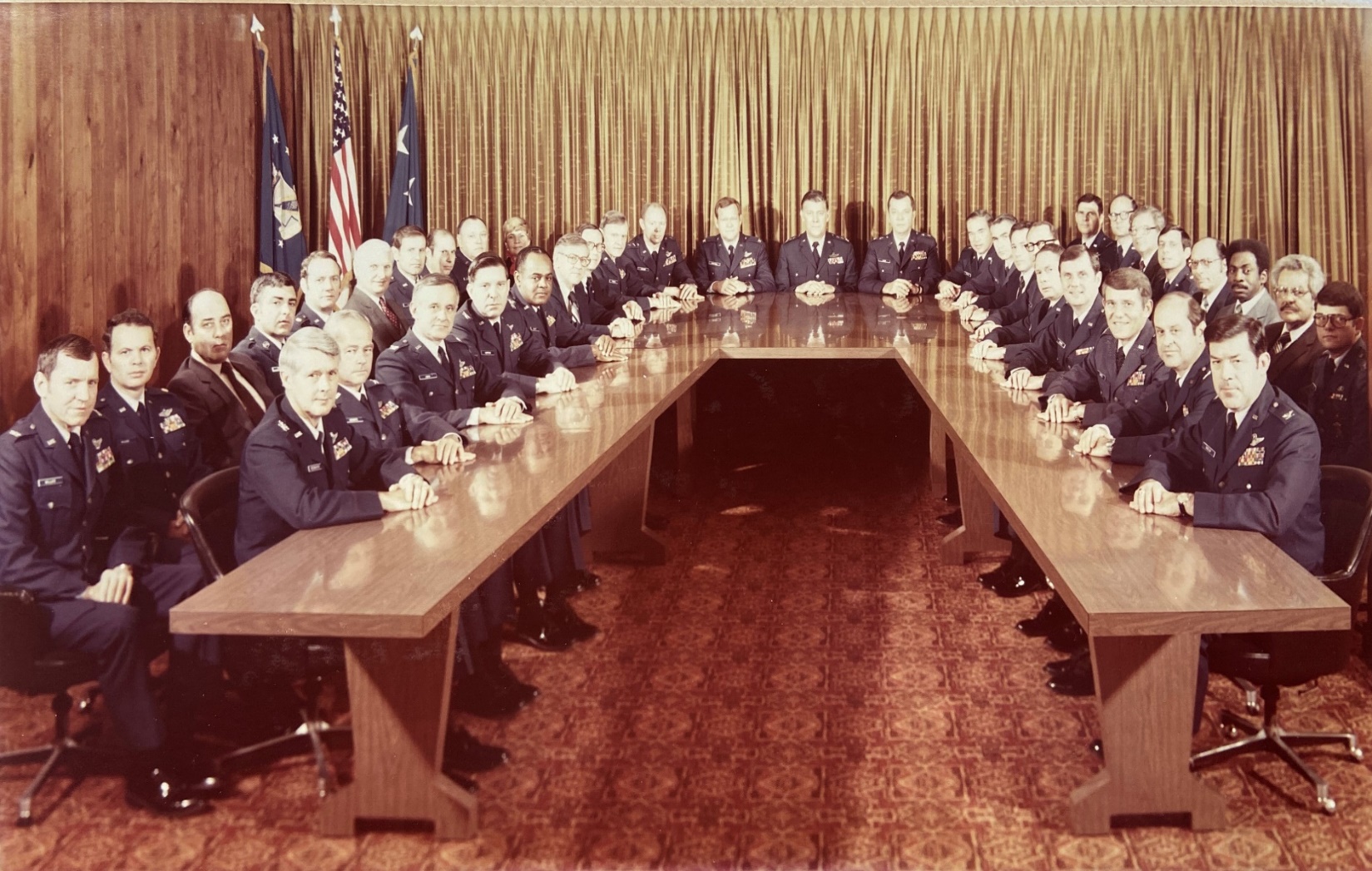 Leadership at All Levels!
Aeronautical Systems Division – Nov 1981
Innovate, Accelerate, Thrive – The Air Force at 75
12
QUESTIONS?
Innovate, Accelerate, Thrive – The Air Force at 75
13